Collecting Textiles: 
Make It Work for Your Community
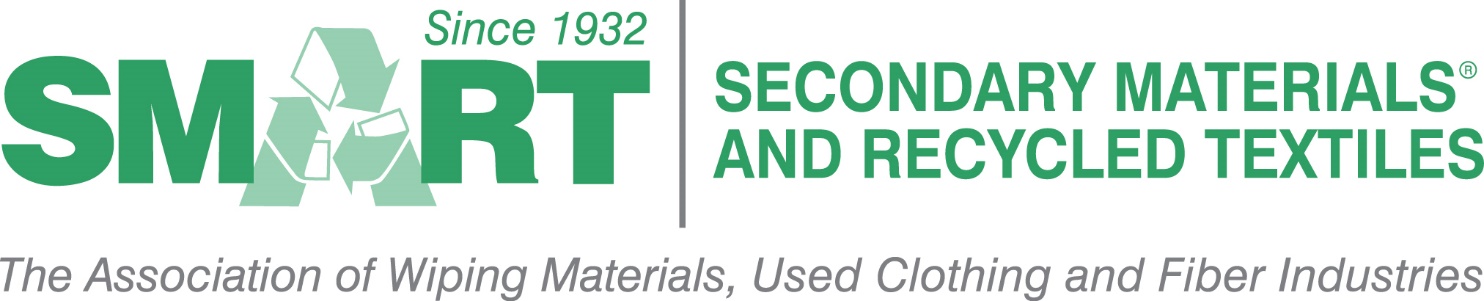 Your Name
Your Company Name
SMART Member
Date
Today’s Definition of Acceptable Textiles to be RecycledAny clothing, household textile or commercial linen textile as long as it is CLEAN, DRY and has NO ODOR can be reused and recycled.
Acceptable Items to Reuse/Recycle Include:
Bedding:
(comforters, sheets, 
pillow cases, blankets) Belts Boots BrasCoats Curtains/Draperies Dresses Flip flops Halloween costumesHats Jackets Jeans 




Jerseys (sports)Napkins (cloth)Pajamas Pants Pet beds & clothing
Pillows 
Purses Scarves Shirts Shoes (single or in pairs)Shorts Skirts SlippersSocks (single or in pairs)




Stuffed animals Suits Sweaters Sweatpants Sweatshirts Table linens Ties TowelsT-shirts Undergarments
Use of the Term “Recycling” Within the Textiles IndustriesThe industry tends to use the words recycled and reused interchangeably.   The clothing that is sold in charity thrift store and sold to developing nations would be considered “reuse”  The textiles that are turned into wiping rags and the textiles that are ground up into fiber would  be considered recycled.
Why Recycle Textiles?
16.22 million tons of textiles were discarded in 2014 or 84%
Only 2.62 million tons were reused or recycled or 16%
6.3% of landfill waste is comprised of textiles; equals 81 pounds per person thrown away annually

Source: EPA report on Advancing Sustainable Materials Management 2014 Fact Sheet and Tables and Figures (Nov. 2016)
Why Recycle Textiles?
Carbon footprint reduction
 Clean air preservation
 Reduce energy consumption
 Water conservation
 Woodland conservation
Beneficial Impact of Recycling Textiles
The EPA estimates the current level of recycling on reducing greenhouse gasses
 Yard Waste = removes 651,000 cars
 Glass = removes 175,000 cars
 Plastic = removes 670,000 cars
 Aluminum = removes 1.3 million cars
Textiles = removes 1.3 million cars

Source:EPA report on Advancing Sustainable Materials Management 2014 Fact Sheet
(Nov. 2016)  Table 5. Page 15.
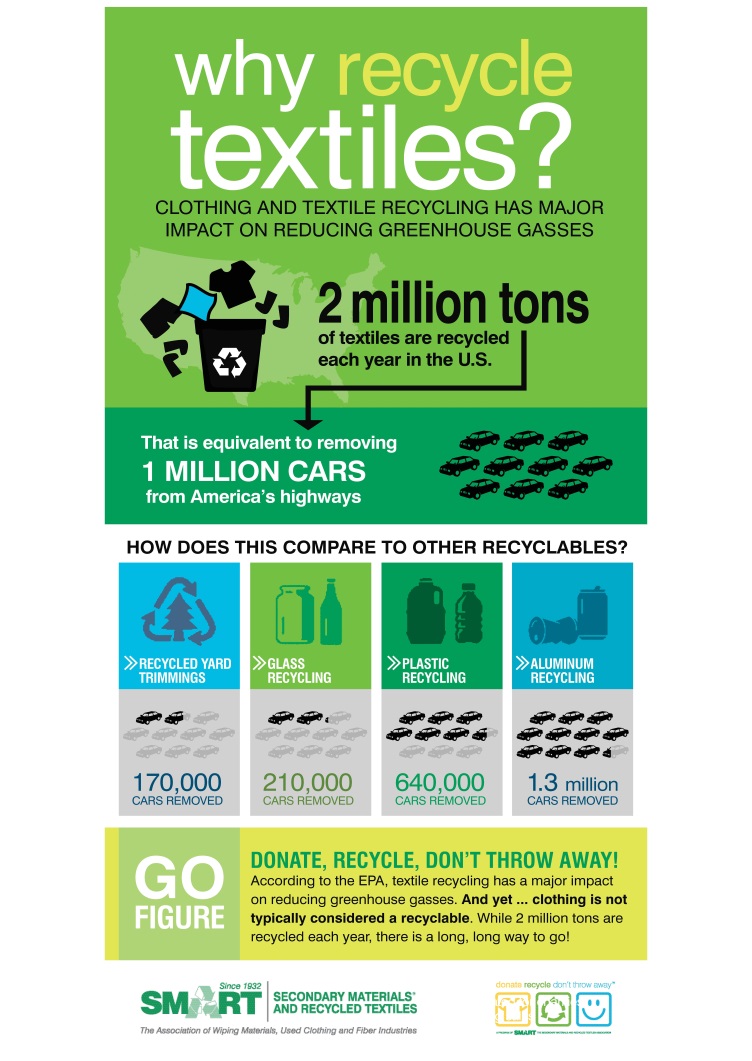 Where Does Recycled Clothing Go?
45% used for secondhand apparel
 30% become wiping and polishing cloths
 20% reprocessed into fibers
 5% is unusable
Yes!
Can Textiles Be Recycled?
Oldest form of recycling 
 Annually… 
 Average person discards 81 lbs of clothing
 SMART/charities divert 4 billion lbs. of waste
 SMART is reducing the world’s carbon footprint
 Only 16% of textiles currently being diverted
 Remember – Donate, Recycle, Don’t Throw Away!
How Are Textiles Reuse & Recycling Industries Different Today?The industry (process) has not changed in hundreds of years. What has changed is the industry is becoming more transparent and now being recognized by both Charities and regulators as having a positive environmental impact as a recyclable and an economic sector.
Textile Recycling Drives Economy
Revenue stream for recycling agencies  
 Creates jobs
 Funds charitable initiatives 
 Promotes small business
 Encourages recycled product development
 Provides affordable clothing opportunity
Yes!
Can Businesses Recycle Textiles?
Healthcare facilities
 Hotels and hospitality facilities
 Textile & paper mills/manufacturers
 Cut and sew plants
 Textile dye facilities
 Retail stores
 Government agencies
 Recycling textiles is EVERYONE’S business!
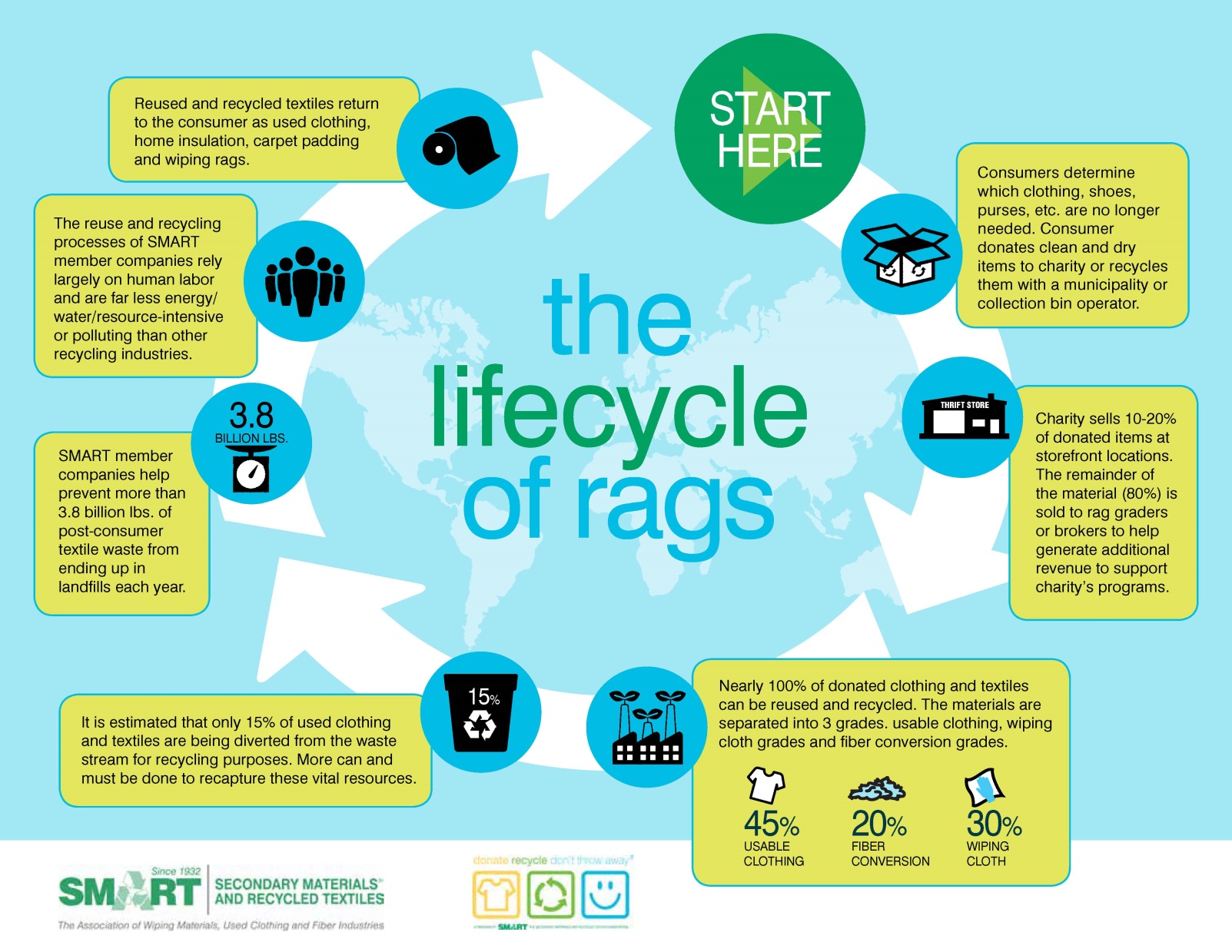 SMART Background
SMART – what does it stand for? 
 Nonprofit trade association, established in 1932
 For Profit Used clothing, wiping material, fiber companies
 Nearly 150 companies worldwide
 Committed to “green” way of life
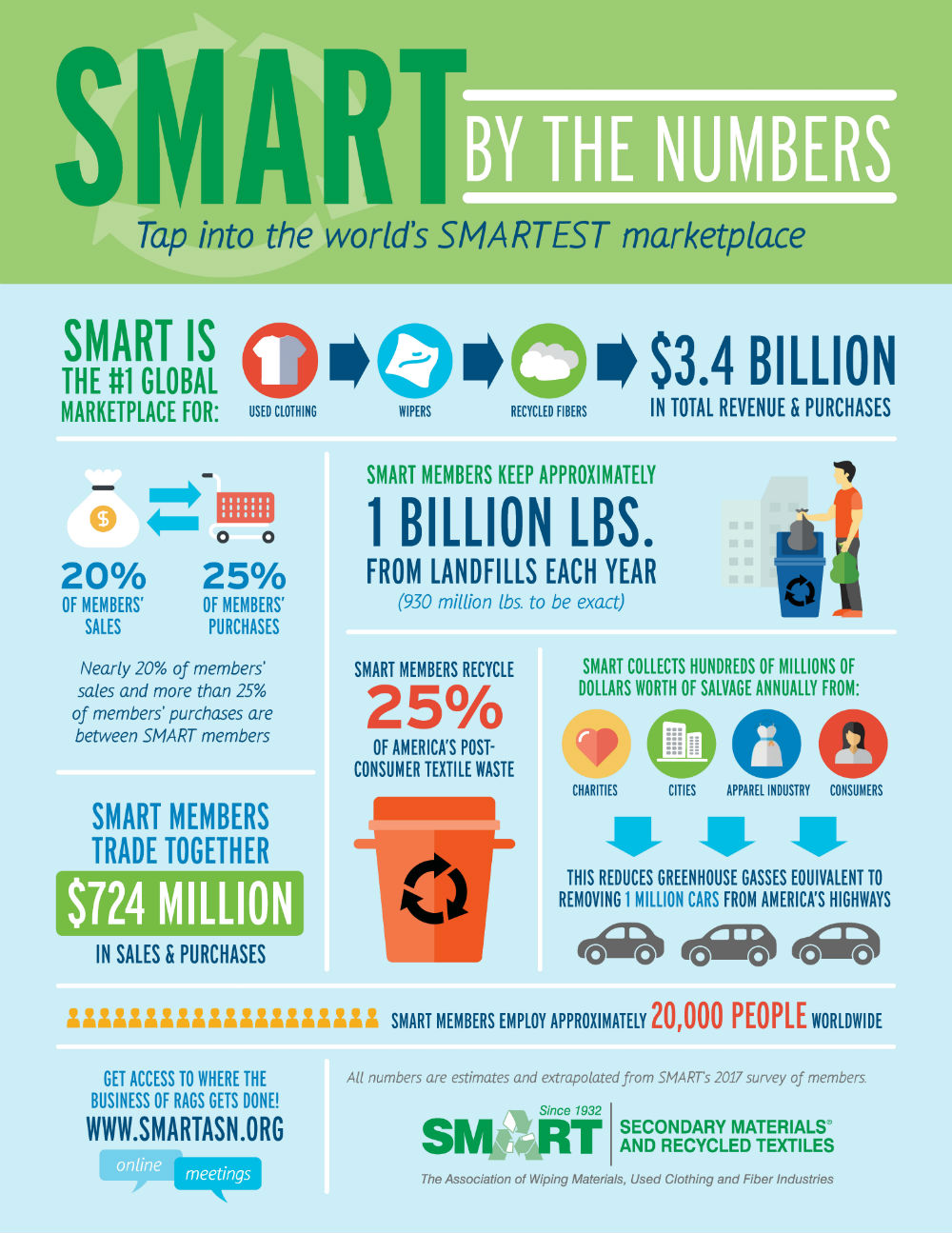 SMART’s Vision
SMART is the leading industry voice promoting high standards and best practices for reuse and recycling of textiles and related secondary materials. Our members reduce solid waste, by collecting, reclaiming, and “close the loop” by processing, reusing, converting, and distributing these recyclables.
What do SMART Companies Do?
Pre-consumer market
 Acquire byproduct from textile/fiber companies
 Repurpose material for consumer products
 Wiping cloths, insulation, home furnishings…
  
 Post-consumer market
 Acquire textiles from charity & commercial linens
 Once graded, clothing is recycled for various markets
 Used clothing, Wiping cloths, insulation…
How does SMART Recycle?
Reduce solid waste through life extension 
 Reuse gently worn clothing
 Repurpose/recycle into wiping cloths
 Recycle and convert to fiber
SMART’s Goals
Increase awareness of need to recycle textiles
Increase supply of textiles in marketplace 
Decrease the amount of clothing and textiles in landfills  
Offer help and expertise to government in developing programs to promote textile recycling and help find recycling company partners
Reduce cost to municipalities by reducing tipping fees associated with textile waste disposal
Capture remaining 85% of textiles that are not being recycled – Donate, Recycle, Don’t Throw Away. 
Educate students about textile recycling through Recycling Rangers program for grades K-5
Recent SMART Initiatives - Education
Lesson Plans for Elementary Students	- Grade Appropriate for students Grades K-5	- Available free from SMART website under 	Educators & Kids	- SMART’s Goal was to reach 1 million students by 	2015. This goal was achieved in March 2015 in 	conjunction with 2014-15 campaign.
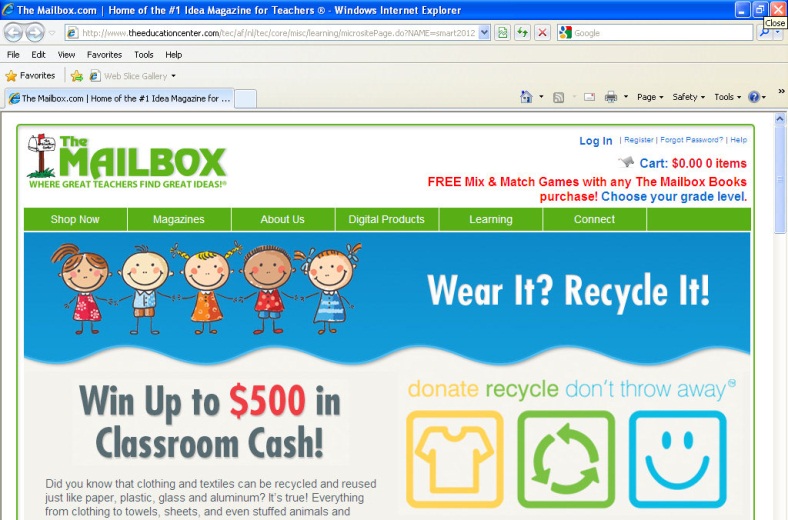 Recent SMART Initiatives - Communication
Television PSA	- Community Recycling of Clothing and Textiles
	- 60: second spot
 Radio PSAs
	- 4 versions, 30:seconds each
	- Scripts include: Back-to-School;	                              Earth Day; Spring Cleaning; End-of-the-Semester
Info graphics to help tell story about textile recycling and benefits to environment 
SMART Member Locator
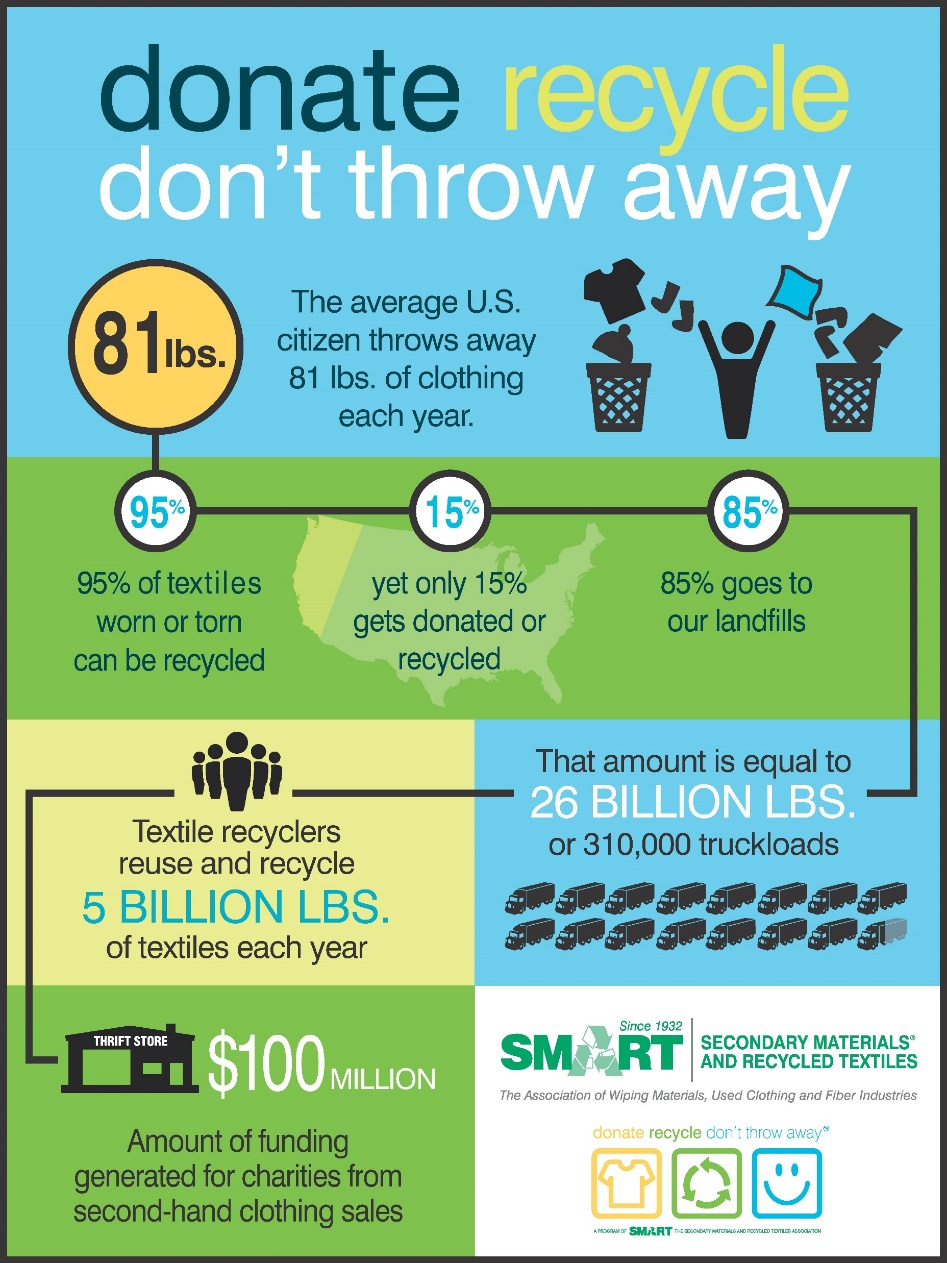 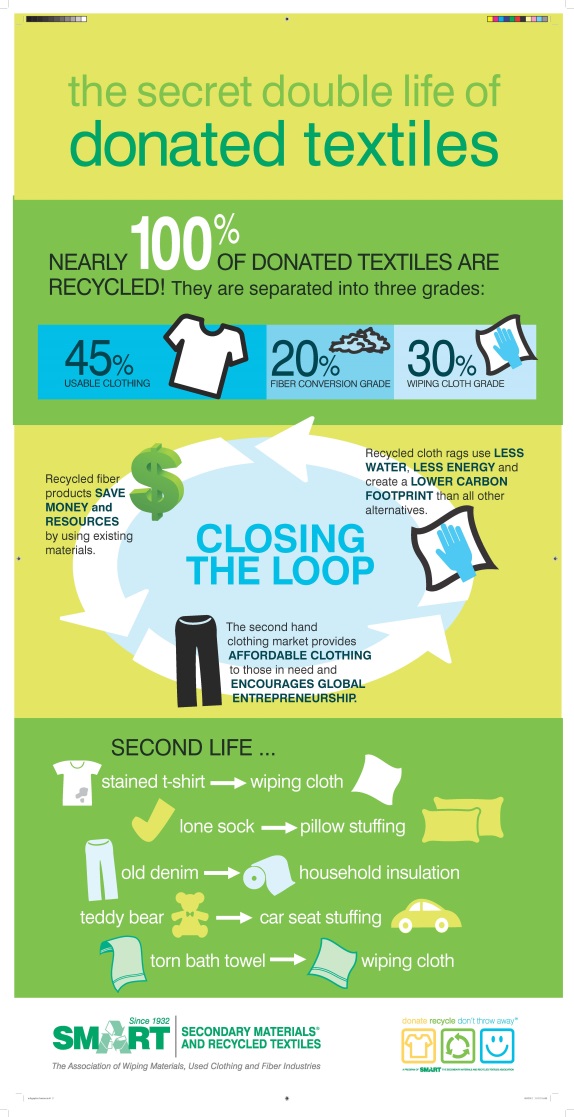 SMART Member LocatorListing of SMART Members on www.smartasn.org Searchable byProduct Category, Company Name, State & Country Available to Public
Recent SMART Initiatives - Legislative
Clothing Collection Bins in the Community 
	- Clothing Collection Bin Operator Code of Conduct
	- Draft Ordinance Language
	- Bin Position Paper
	- Development of Bin Committee of SMART 	             members to work on proactive efforts in cities              and towns
	- Municipality Outreach Document
	- Ongoing outreach to communities about benefits 	of textile recycling and need for reasonable 	regulations
How Can You Help?
Provide convenient collection points
 Promote textile recycling days	- Earth Day (April 22)
		- America Recycles Day (November 15)
		- End-of-the-Semester (partner with local colleges) 
 Include textile recycling in all public relations and   promotion efforts supporting recycling programs 
 Help educate the recycling public about textile recycling
 Encourage public agencies to use wiping products made from recycled textiles
Recent SMART Initiatives  - ReClothe NY
Partnership with NYSAR3 and CTR for first ever statewide textile recycling campaign	- ReClothe NY launched in conjunction with 	America Recycles Day 2014
 Included PR toolkit for local recycling coordinators to use to conduct outreach to local media about program
 Developed Operational Manual for Communities to use to help them launch events around campaign
 Award Winning Program – 2015 EPA Environmental Champion Award – Region II
Additional Questions?
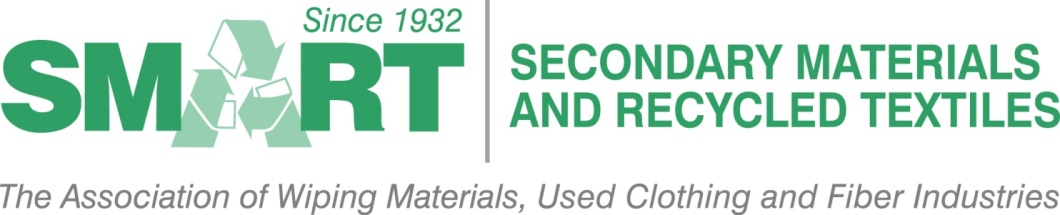 Contact SMART Jackie King, Executive Director
443-640-1050 x105
jackie@kingmgmt.org
www.SMARTasn.org 
Thank you!